Средняя школа-интернат МИД России
ОТКРЫТЫЙ УРОК
ПО РУССКОМУ ЯЗЫКУ
2 класс 

Учитель: Ходакова Е.А.
Формула успеха.
ель
3б., 3 зв., 1 с.
льет
4б., 4 зв., 1 с.
М
О
Р
О
З
И
Н
Е
Й
М
Е
Т
Е
Л
Ь
С
Н
Е
Ж
И
Н
К
А
Тема урока: «Имя существительное».
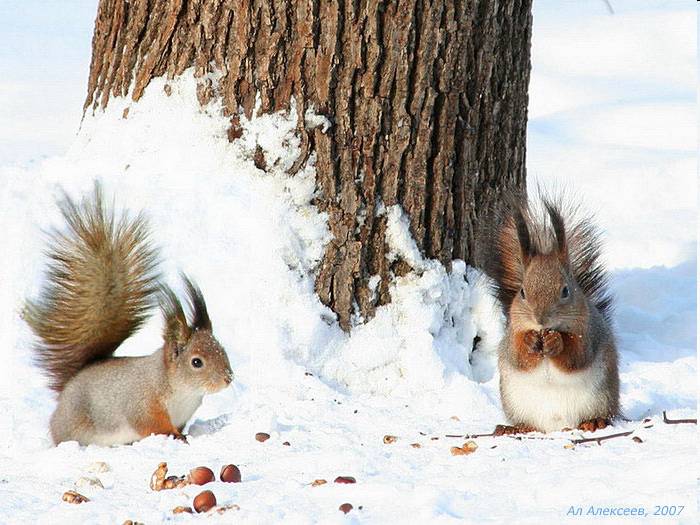 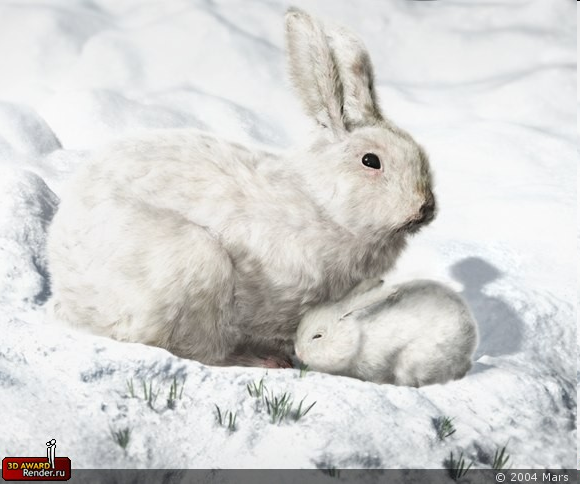 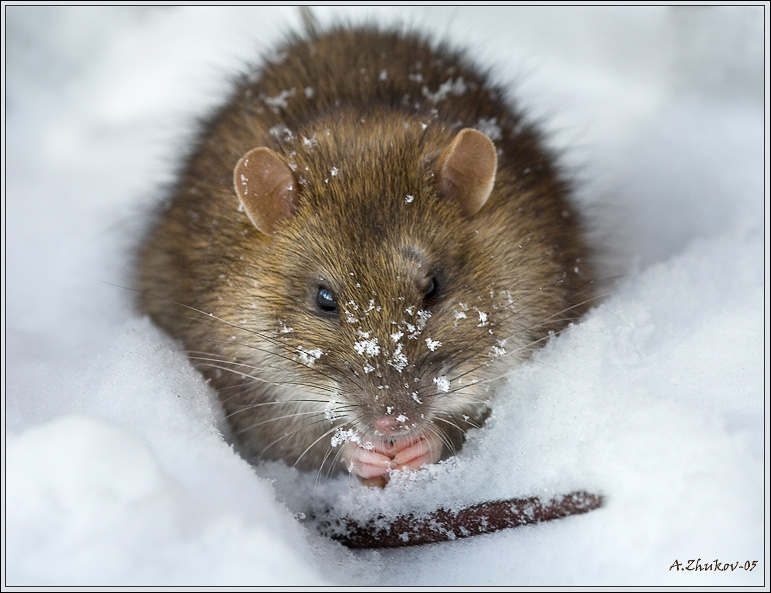 Королек.
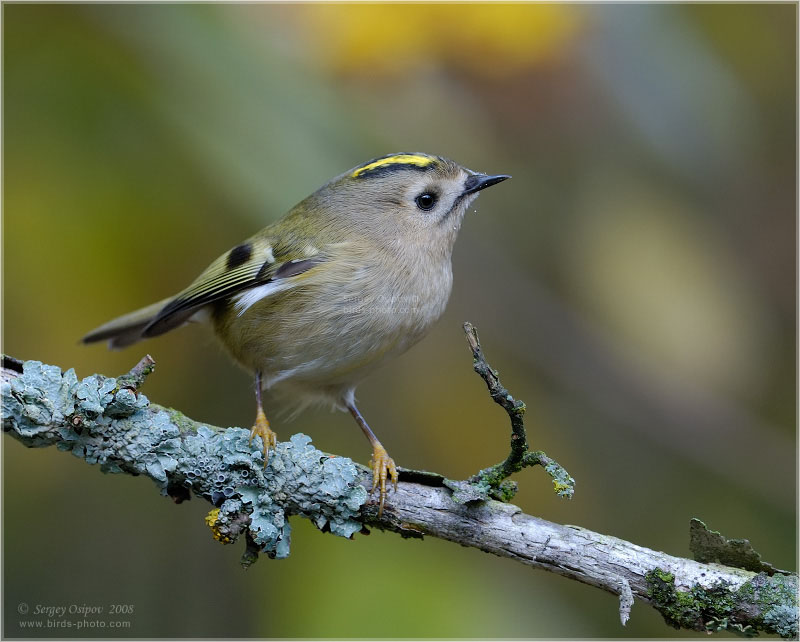 С кем дружит ель?
Дятел, дупло, клест, лисица, небо.
С кем дружит ель?
Зимующие птицы.
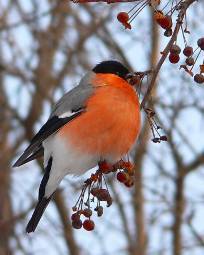 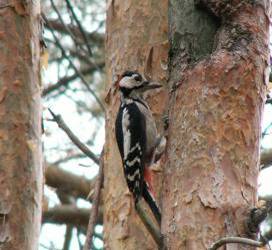 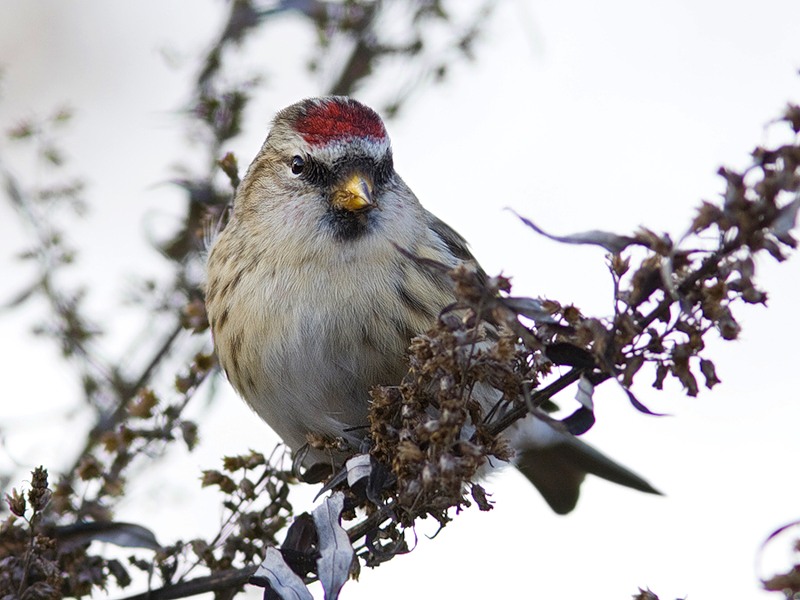 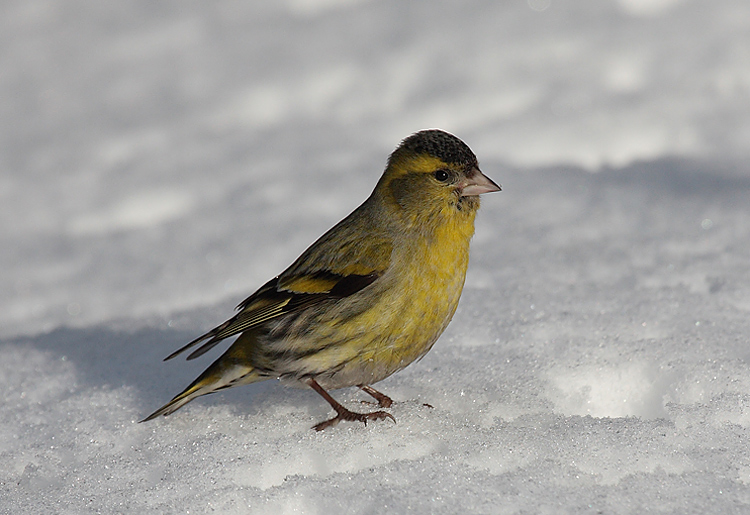 Питание птиц зимой.
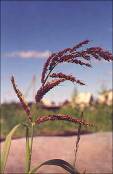 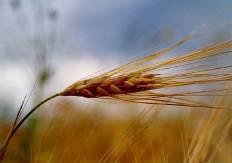 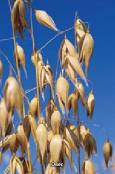 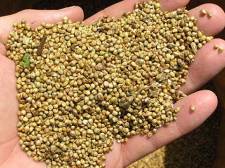 пшеница
овес
просо
пшено
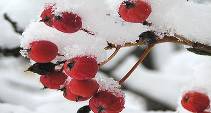 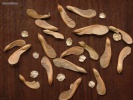 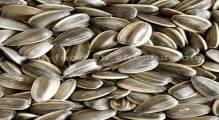 Семена
подсолнечника
Ягоды боярышника
Семена клена
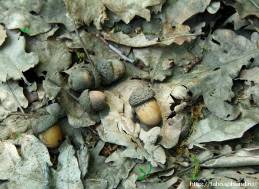 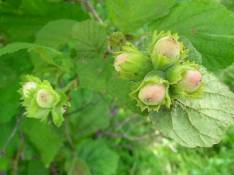 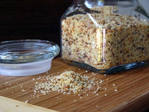 Лесные орехи
желуди
Хлебные крошки
Кормушки для птиц.
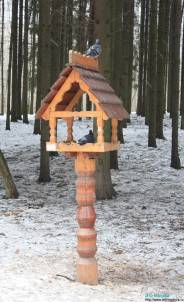 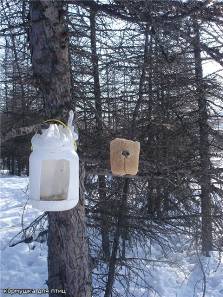 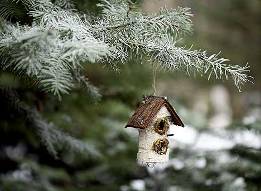 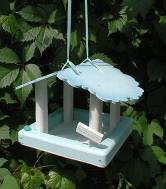 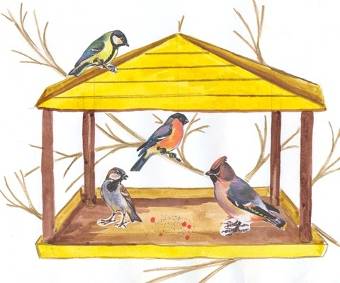 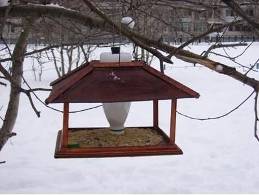 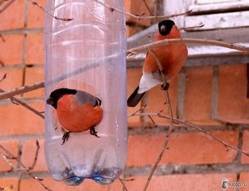 Наступила холодная.......... Подул северный………. В воздухе кружатся пушистые………. 
……….покрыта белоснежным ковром. Красив зимний……….!
Наступила холодная зима. Подул северный ветер. В воздухе кружатся пушистые снежинки. Земля покрыта белоснежным ковром. Красив зимний лес!
Паспорт.
Имя:                                         существительное
Обозначает :             предмет, явления, события
Вопросы:                    Кто? Что?
Постоянные  признаки: род, нарицательность, одушевленность.
Непостоянный признак: число.
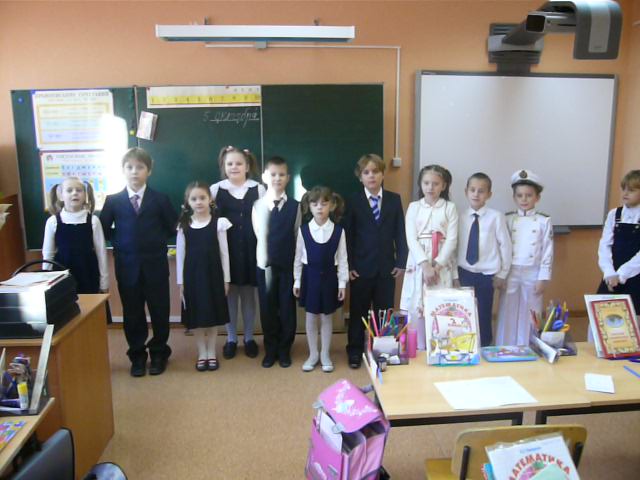 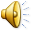 МОЛОДЦЫ!